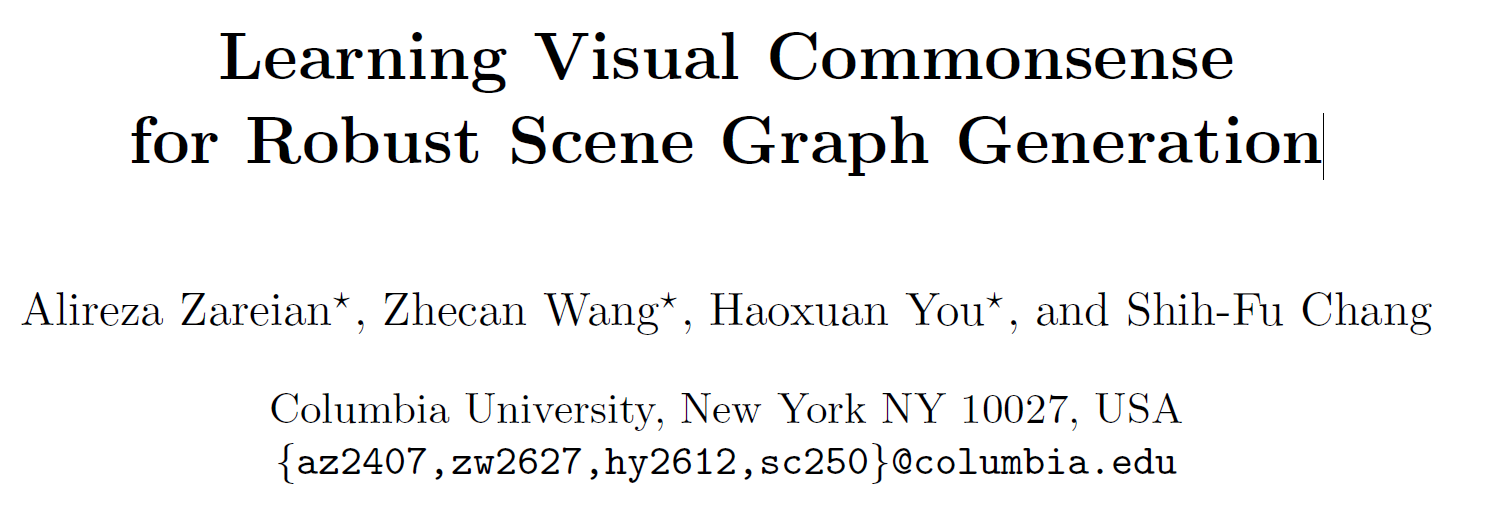 1
思路
使用常识推理和背景知识来改正场景图生成的明显的感知错误
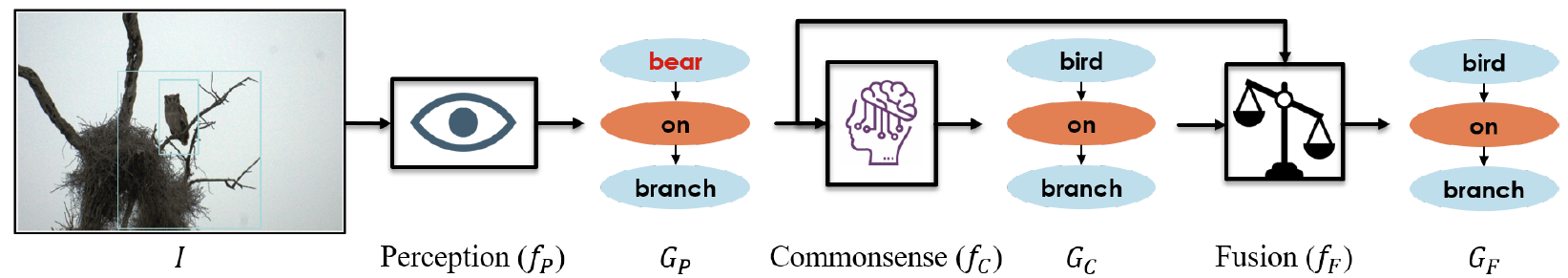 2
思路
现有方法缺点：
依赖额外的常识来源（众包规则），通常不完整或不准确
依赖从训练集收集的统计结果，局限于简单的启发式方法（同现频率）

解决方法：
从场景图语料库中自动学习图形常识，不需要额外知识库
学习复杂、结构化的模式，而不是简单的启发式方法
3
思路
现有方法的缺点
他们将数据驱动的常识知识集成到数据驱动的神经网络中，极易受数据偏差的影响



解决方法
将感觉和常识分解成两个可训练模型，并且判断两者之间谁对谁错
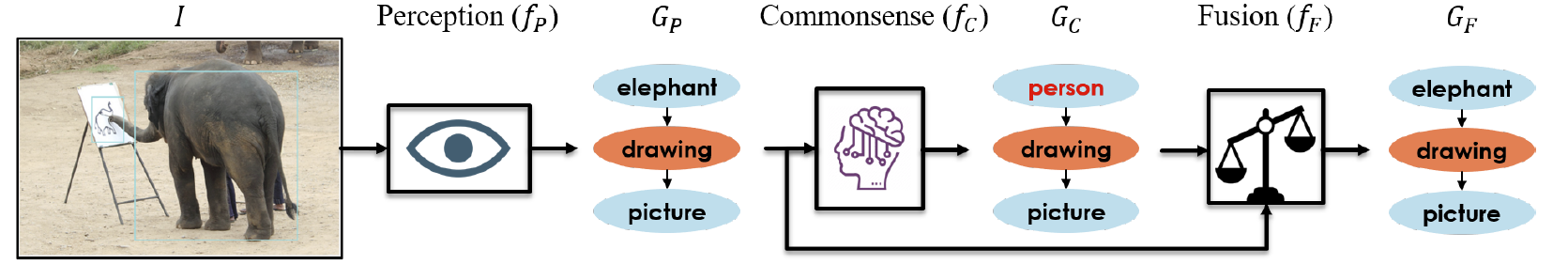 4
方法
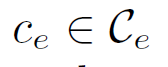 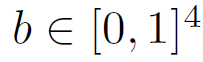 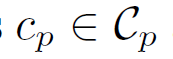 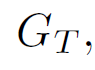 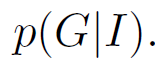 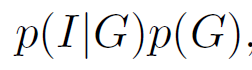 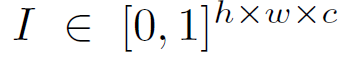 5
方法
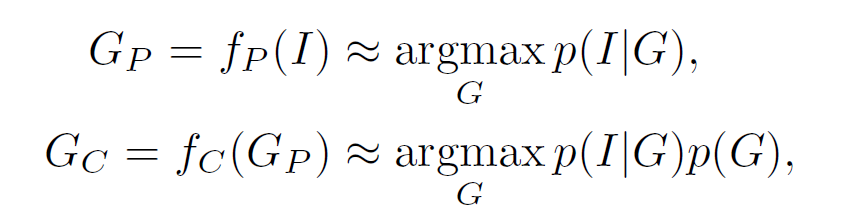 6
方法
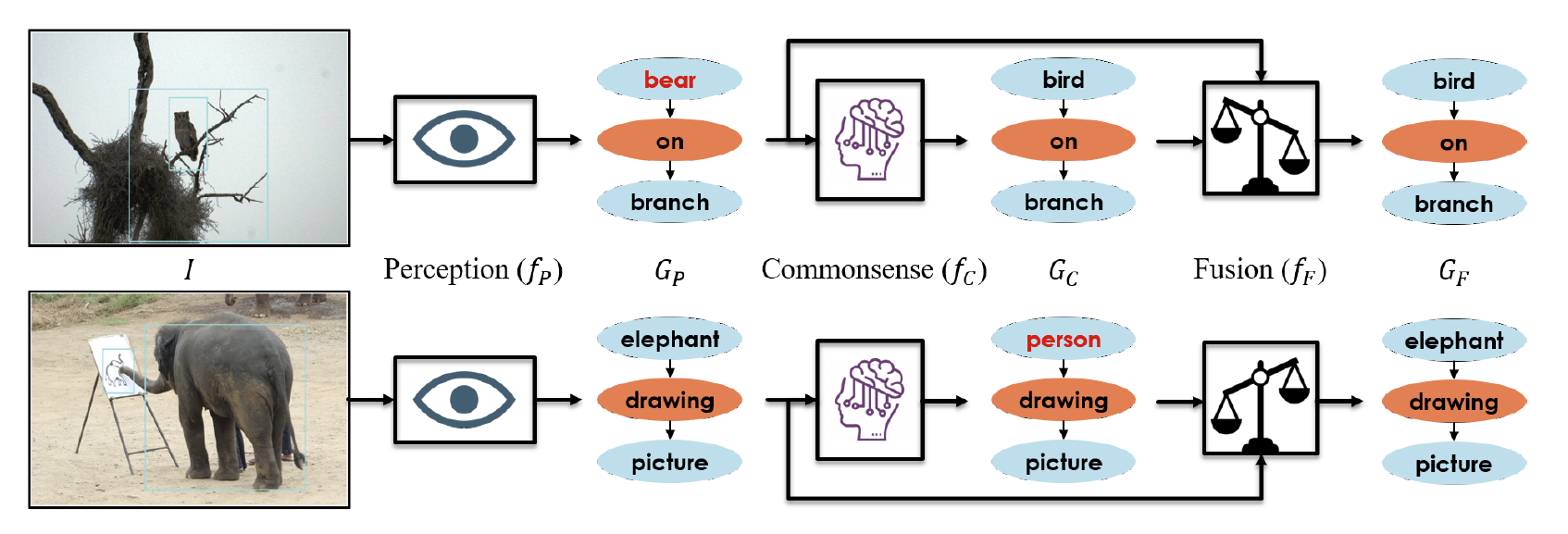 7
方法
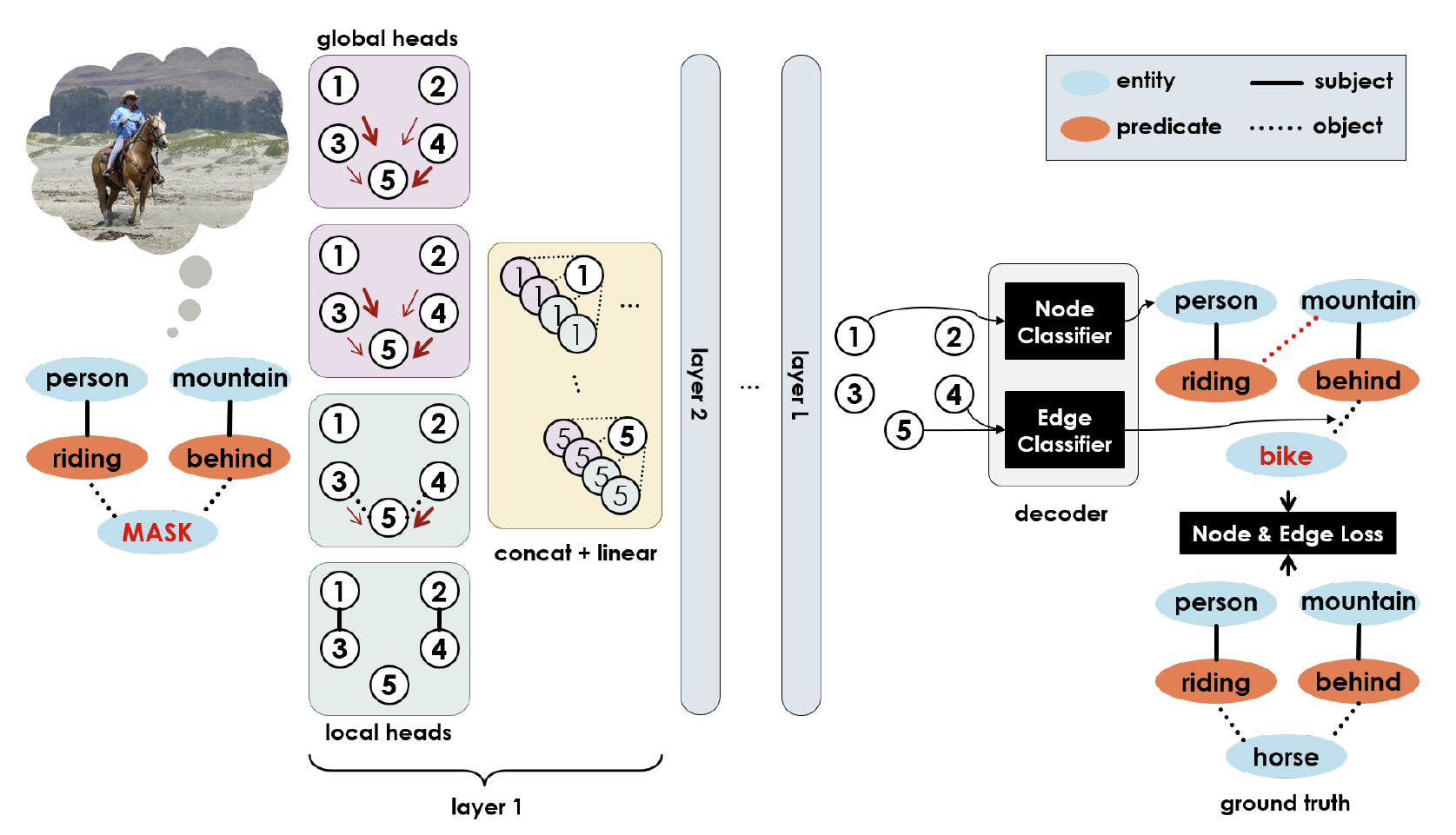 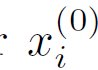 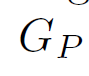 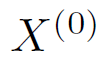 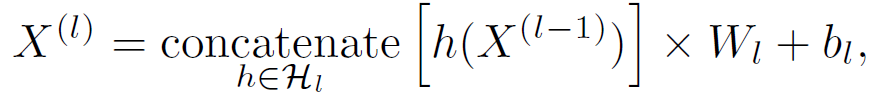 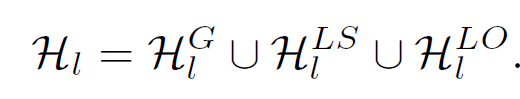 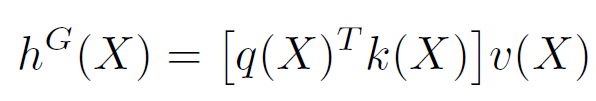 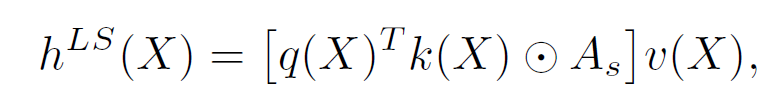 8
方法
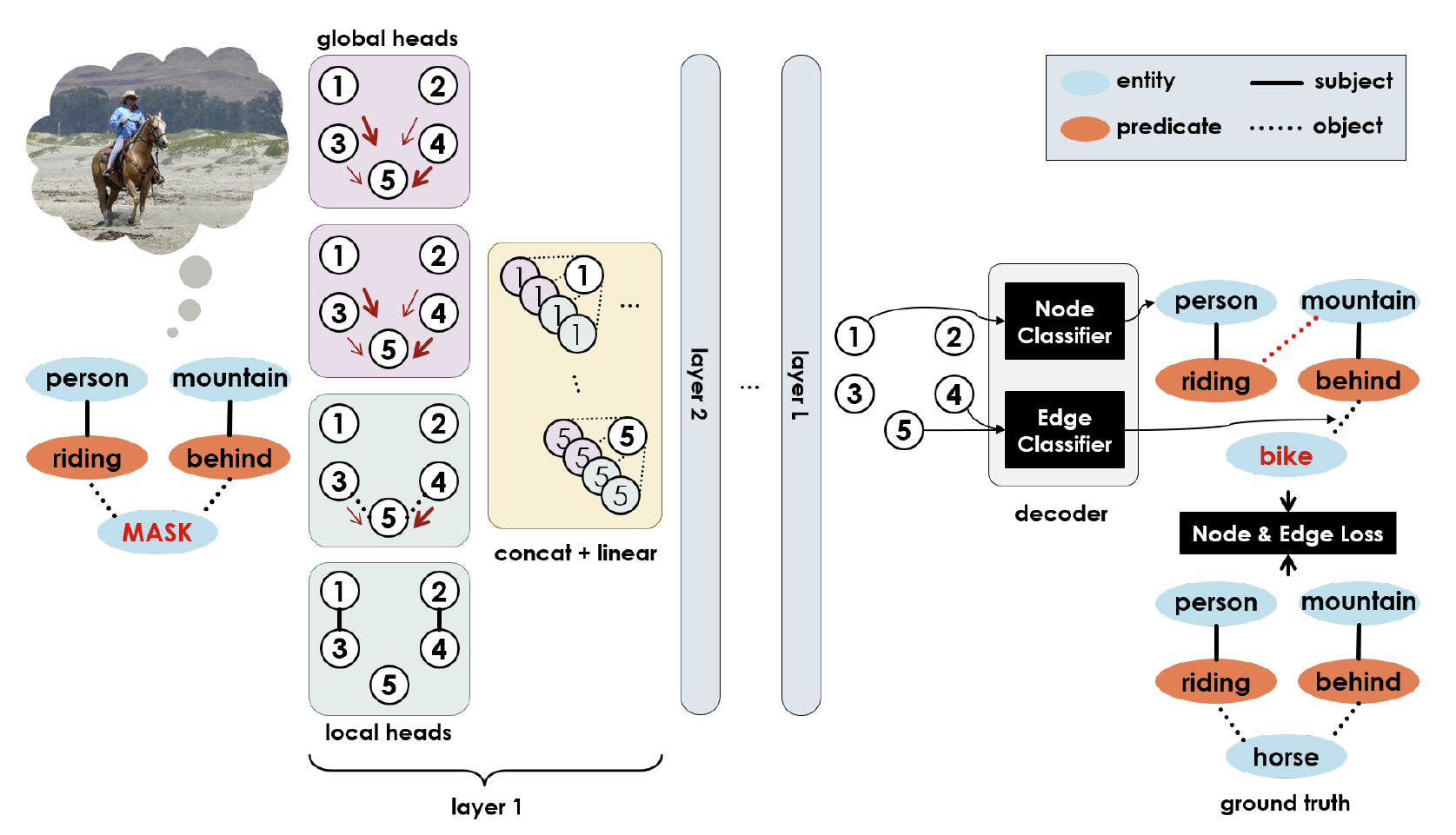 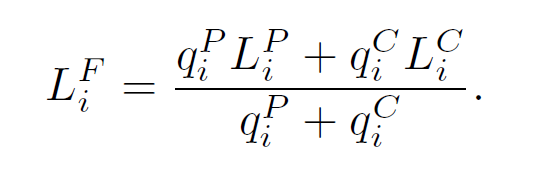 9
评估
在VG graphs上随机mask30%结点的预测准确率
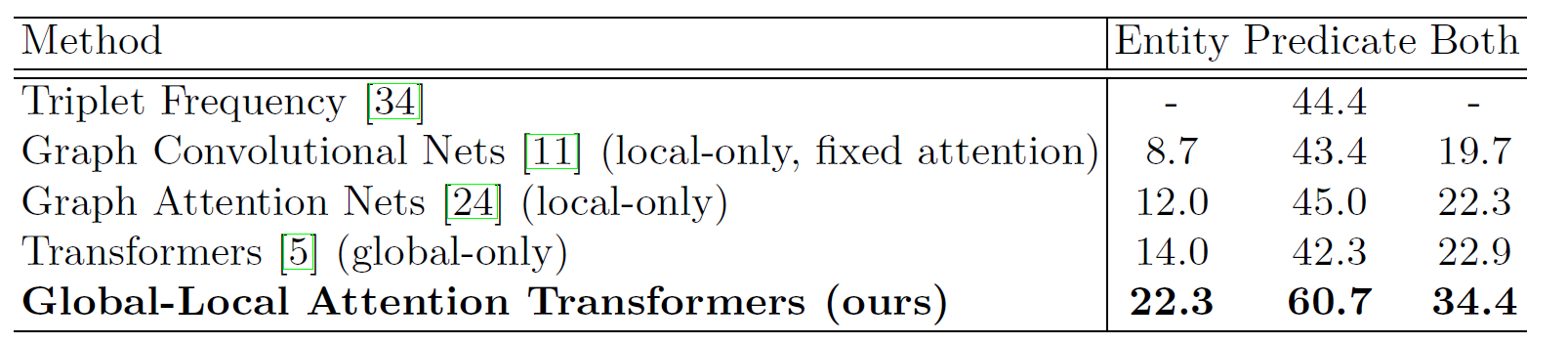 10
评估
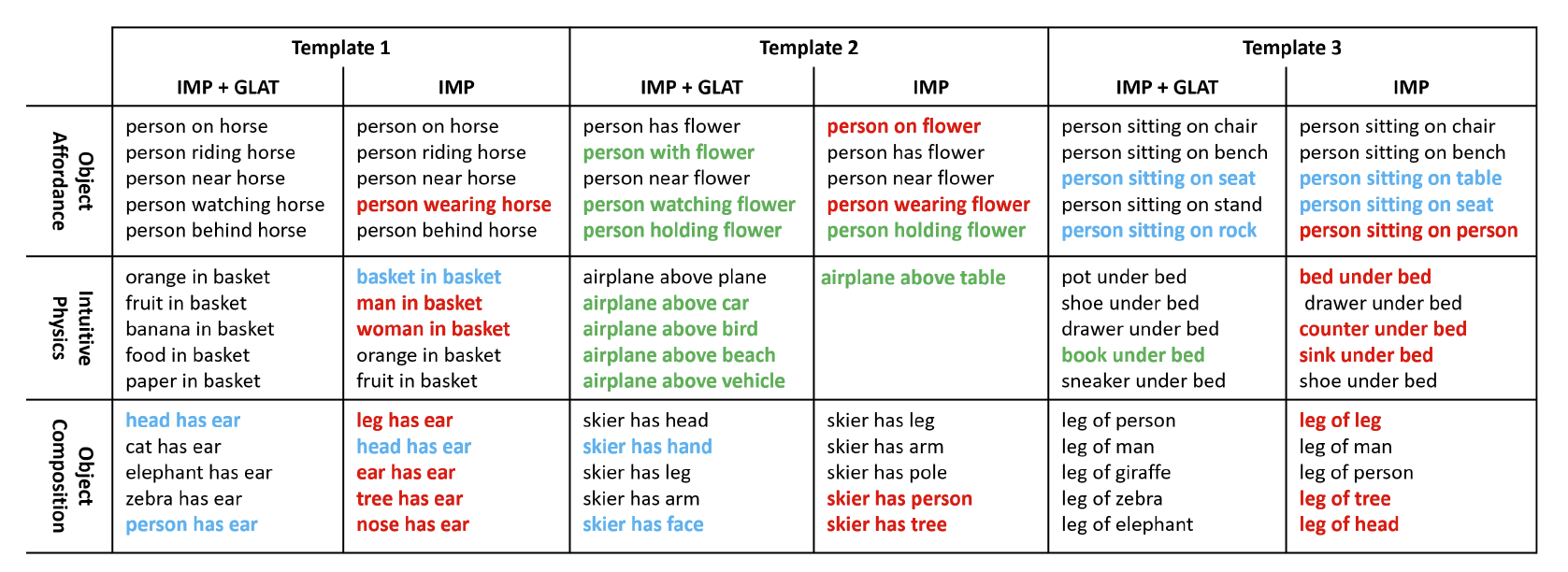 11
评估
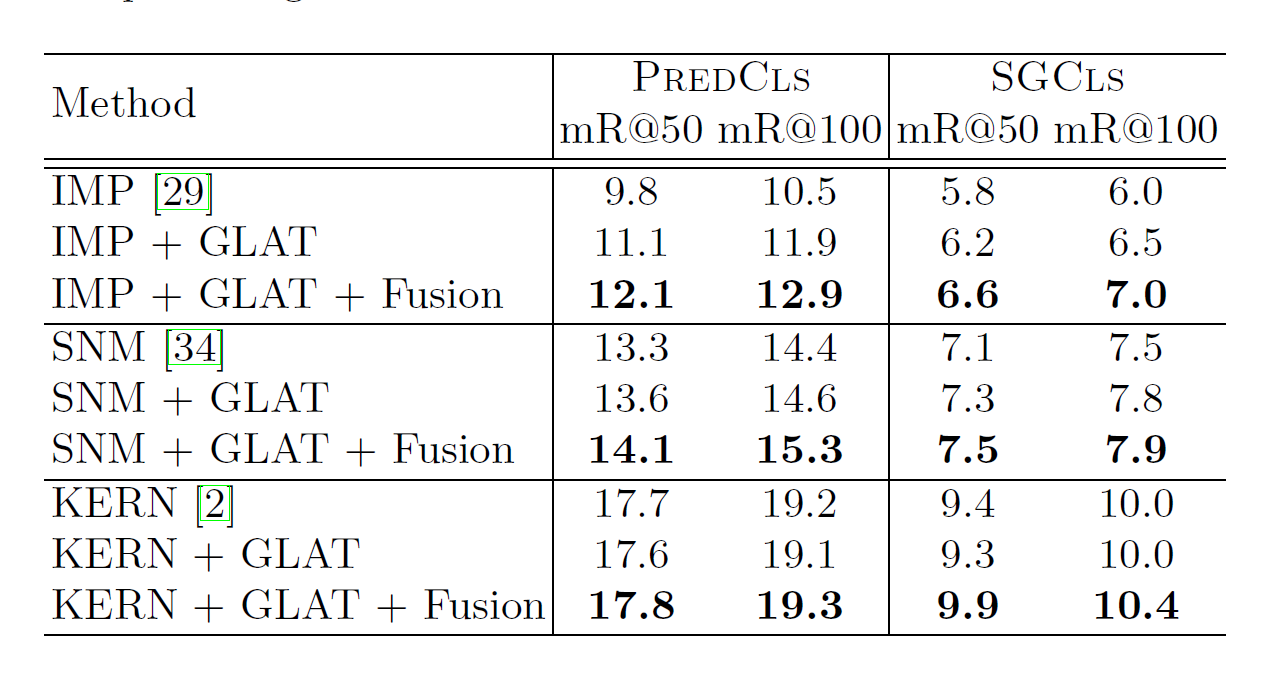 12